For uploaded version, please click on this:
http://ocw.ump.edu.my
BTV2213 ThermodynamicsChapter 2: Problem-Solving Technique
by
Nasrin Khodapanah
Faculty of Engineering Technologynasrin@ump.edu.my
Chapter Description
Aims
Develop the concept of property, state, equilibrium, process and path in thermodynamics
Discuss thermodynamics problem-solving technique
Evaluate  appropriate system boundaries for analyzing a variety of thermodynamics components and system

Expected Outcomes
Students able to understand the concept of property, state, equilibrium, process and path 
Students able to extend the basic concepts of thermodynamics to problem solving technique
Students able to understand  system boundaries for analyzing a variety of thermodynamics components and system

References
Cengel, Y.A and Boles, M.A (2010),”Thermodynamics: An Engineering Approach(7th Edition)”, McGraw Hill, New York
Cengel, Y.A (2012): Introduction to Thermodynamics and Heat Transfer, McGraw Hill, New York
Robert Balmer (2011): Thermodynamics, Jaico Publication
Thermodynamics problem-solving technique
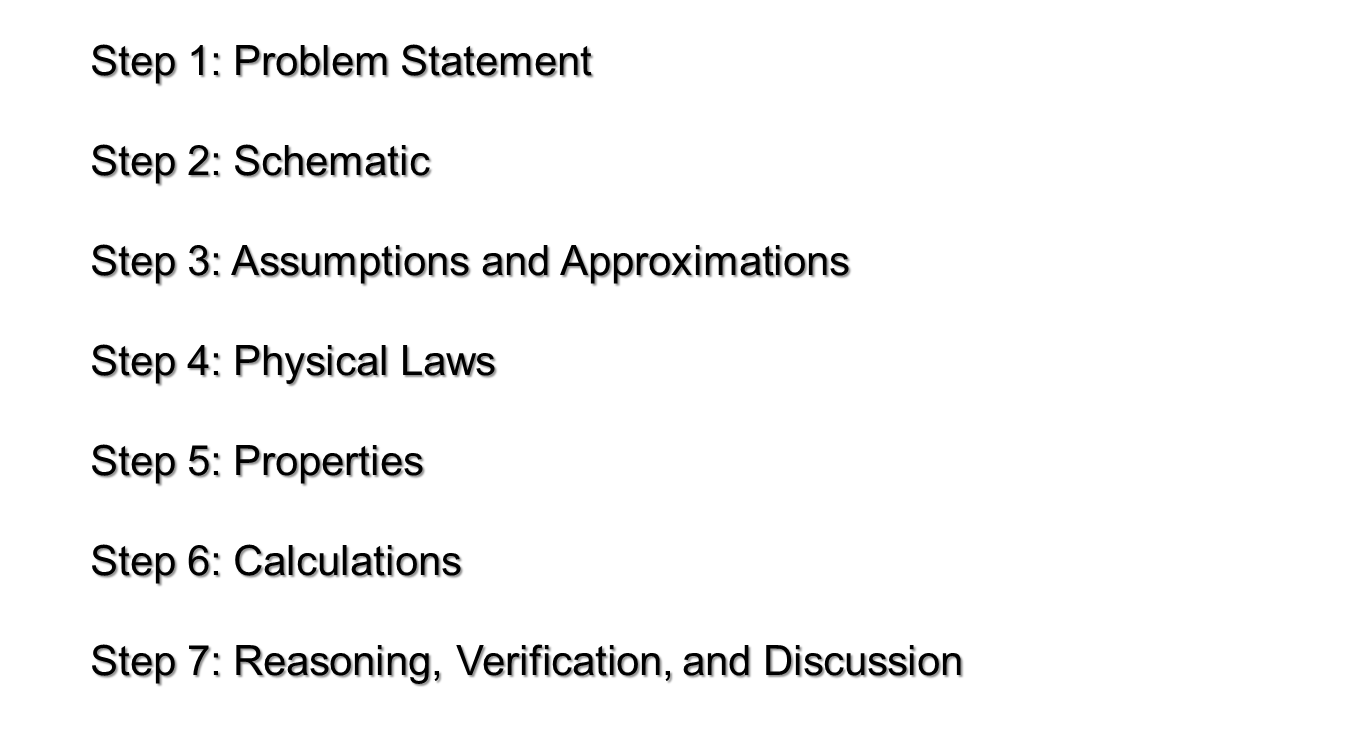 System and Control volume
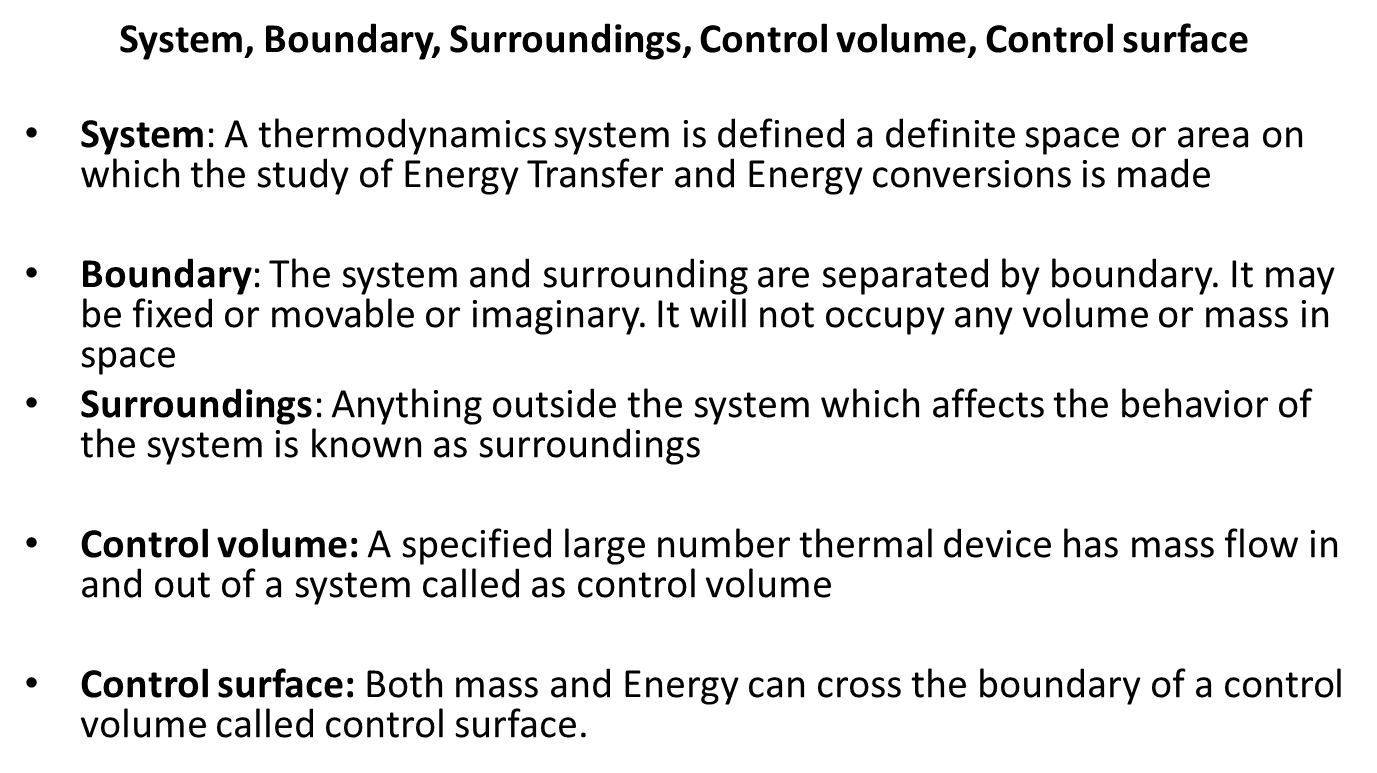 Classification of thermodynamics systems
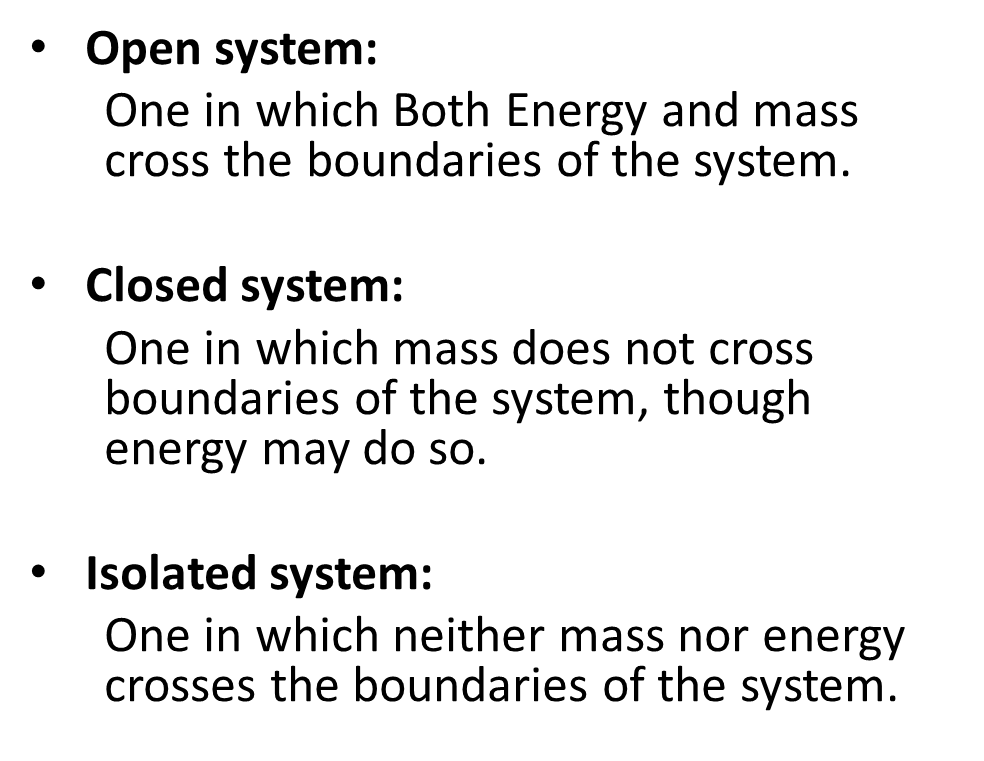 Mass   YES
Mass   NO
m = const.
E = const.
Energy	YES
Energy	NO
GAS
2 kg
3 m3
ISOLATED System
GAS
2 kg
1 m3
CLOSED System 
with Moving Boundary
OPEN System
Classification of thermodynamics systems
Real Boundary
Out
In
Imaginary Boundary
Classification of thermodynamics systems
BOUNDARY around of OPEN System is CONTROL SURFACE /CONTROL VOLUME.
Mass and Energy can pass through Control Volume Boundaries
Thermodynamics property
Property: any measurable/observable characteristics of the substance when the system is in equilibrium state. 

Intensive property:
Those properties do not depend on the mass, such as temperature, pressure and density.                         
Extensive property:
Those properties depend on the mass, such as volume, total energy and etc.
m = 2 kg
T1 = 25 ºC
V1 = 1 m3
STATE 1
State & Equilibrium
Those properties of system describe the condition of the system is system STATE
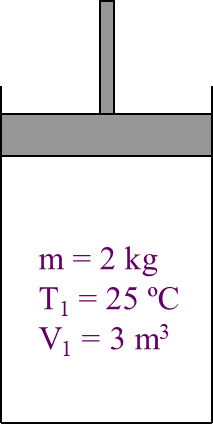 STATE 2
State & Equilibrium
EQUILIBRIUM (State of Balance)

Thermal Equilibrium :
	NO Temperature Gradient throughout the system.

Mechanical Equilibrium :
	NO Pressure Gradient throughout the system.

Phase Equilibrium :
	 System having more than 1 phase. 
	 Mass of each phase is in equilibrium.

Chemical Equilibrium :
	Chemical composition is constant 
	NO reaction occurs.
t=t1
t=0
State 2
Property B
State 2
State 1
Path
State 1
t=t2t
t2 < t1
t=0
Property A
Path and Process
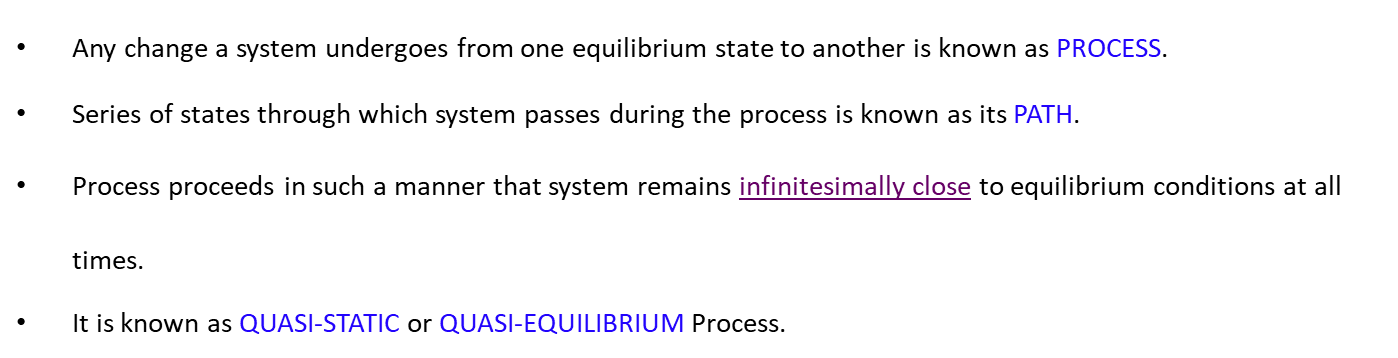 Quasi-Static
Non-Quasi-Static
Path and Process
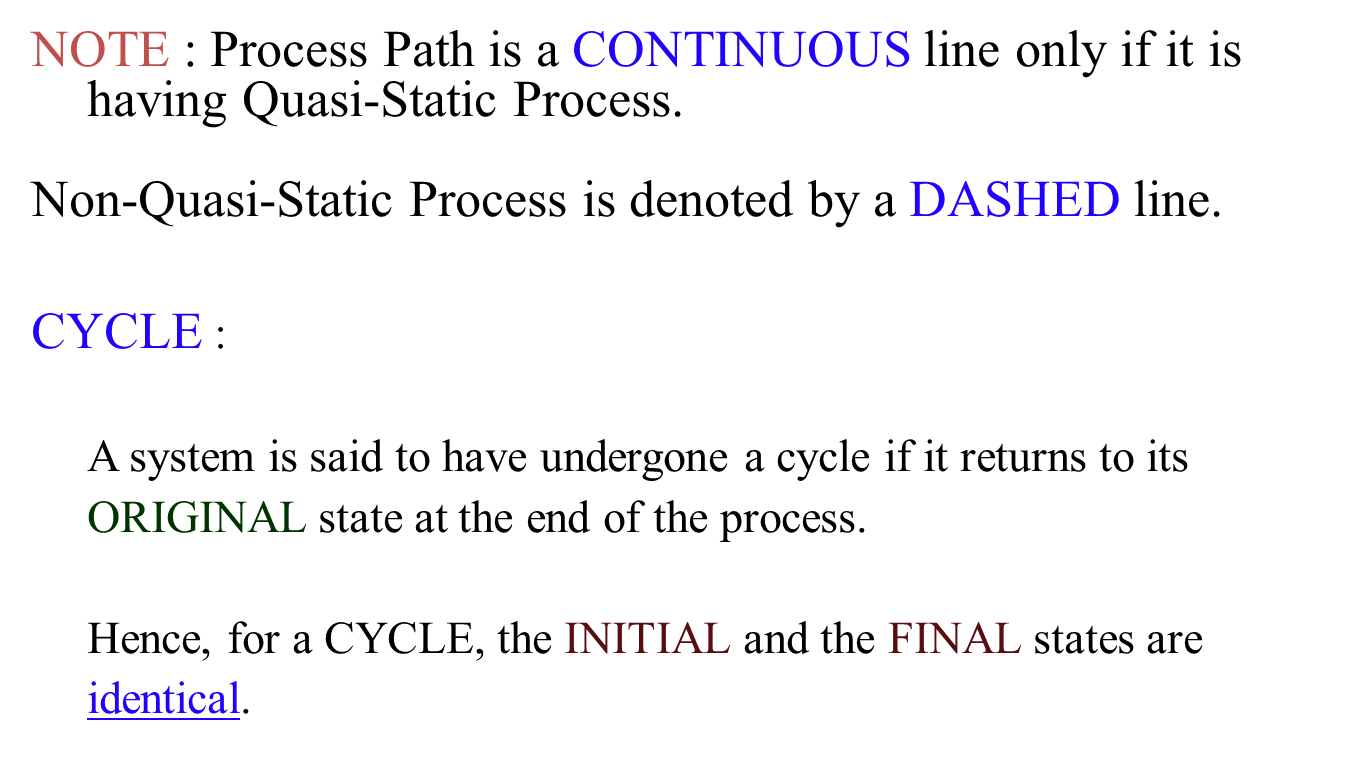 Reversible / Irreversible Process
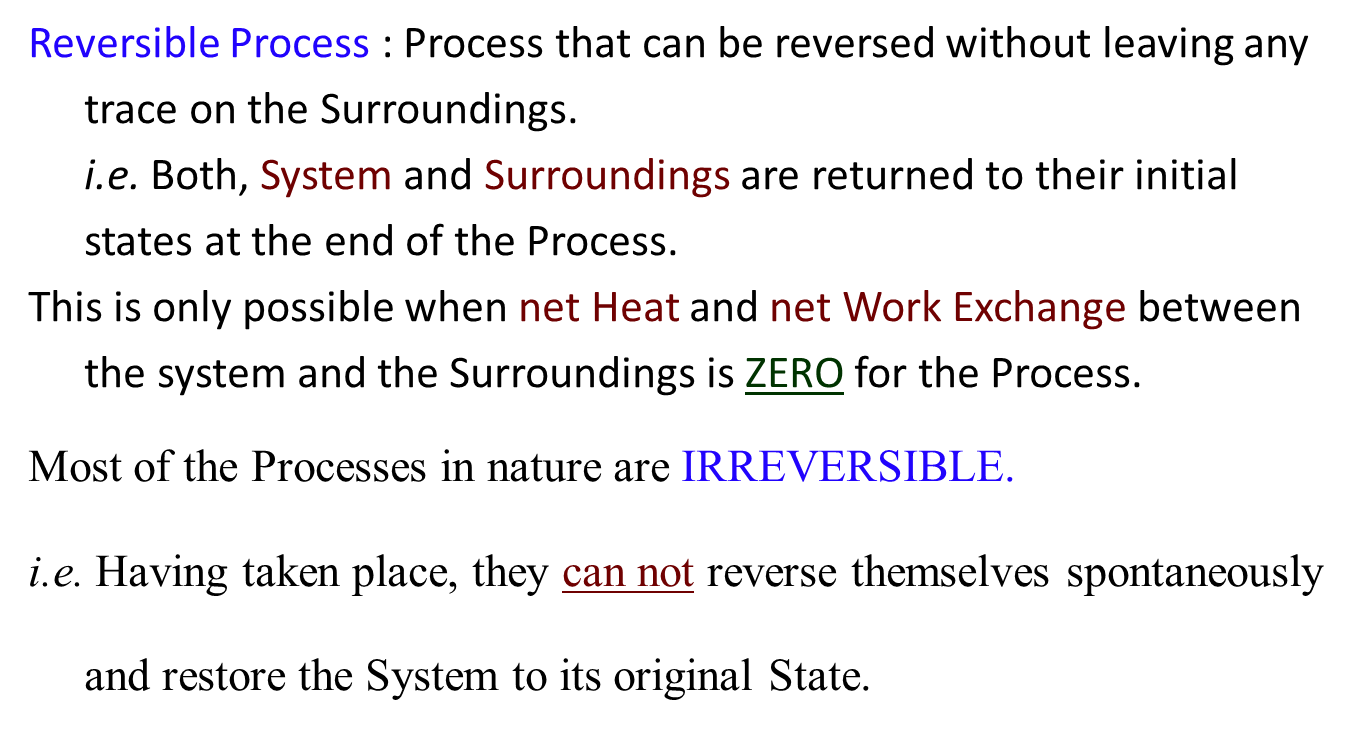 Appropriate system boundaries to analyze a variety of thermodynamics components and system
TUTORIAL CHAPTER  1
Exercise#1
Express a pressure of 75.2 kPa as a gage pressure. The local atmospheric pressure is 103.4 kPa.





Notice that the result is negative. This can also be read “28.2 kPa below atmospheric pressure” or “28.2 kPa vacuum.”
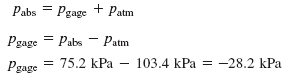 Exercise#2
Express a gage pressure of –42.7 kPa as an absolute pressure.


Because no value was given for the atmospheric pressure, we will use patm=101 kPa:
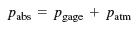 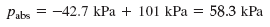 Conclusion of The Chapter 2
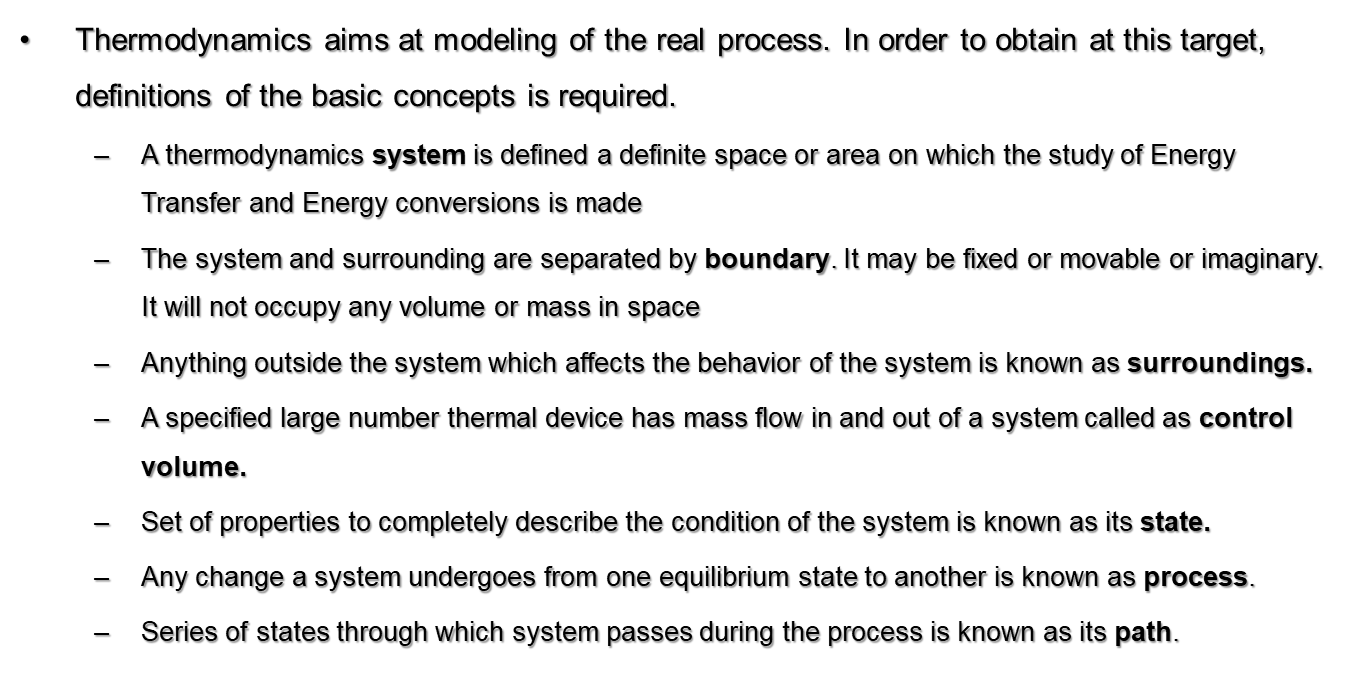 Hae-Geon Lee (2012) Introduction. Materials Thermodynamics
Huang, Biao, Yutong Qi, and A. K. M. Murshed. "First Principle Modelling for Chemical Processes." Dynamic Modelling and Predictive Control in Solid Oxide Fuel Cells: First Principle and Data-Based Approaches: 11-29.
Kanoglu, Mehmet, Ibrahim Dincer, and Yunus A. Cengel. "Exergy for better environment and sustainability." Environment, Development and Sustainability 11.5 (2009): 971-988.